NILAI TEMPAT BILANGAN DAN NILAI ANGKA
ratusan
satuan
puluhan
NILAI TEMPAT
NILAI ANGKA
Nama tempat dalam suatu bilangan
Nilai yang ditentukan oleh angka itu sendiri dan tempatnya
Perhatikan Contoh Nilai Tempat dan 
Nilai Angka di bawah ini!
Nilai angka
Nilai tempat
1
7
2
7
satuan
10
puluhan
200
ratusan
Menghitung Jumlah Kubus satuan Berdasarkan Nilai Tempat dan Nilai Angka
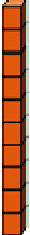 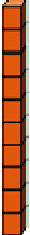 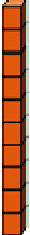 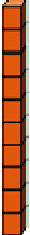 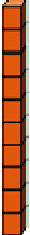 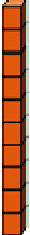 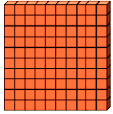 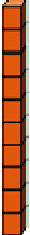 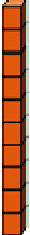 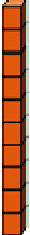 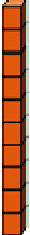 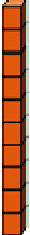 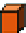 1 ratusan
1 satuan
1 puluhan
1 ratusan
1
10
100
Contoh Menghitung Satuan Kubus
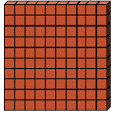 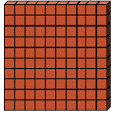 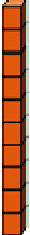 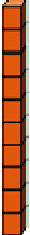 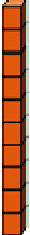 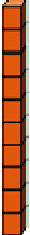 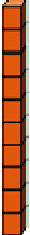 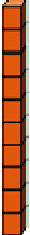 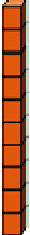 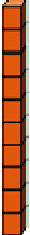 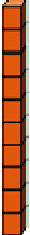 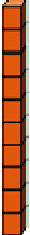 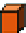 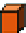 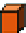 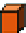 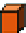 +
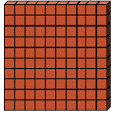 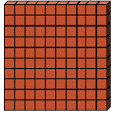 +
+
+
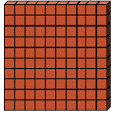 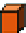 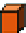 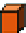 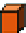 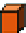 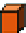 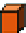 2 ratusan
+
4 puluhan
+
5 satuan
6 puluhan
+
3 ratusan
+
7 satuan
+
+
60
7
300
+
200
+
40
5
Jadi, jumlah kubus ada 367
Jadi, jumlah kubus ada 245
Contoh Menentukan Nilai Tempat 
dan Nilai Angka
ratusan
1. Nilai tempat angka 6 pada bilangan 615 adalah _________
2. Angka 3 pada bilangan 273 menempati tempat ______
satuan
40
3. Nilai angka 4 pada bilangan 240 adalah